ΕΙΣΑΓΩΓΗ ΣΤΗΝ ΒΥΖΑΝΤΙΝΗ ΙΣΤΟΡΙΑ ΚΑΙ ΤΟΝ ΠΟΛΙΤΙΣΜΟΕΑΡΙΝΟ ΕΞΑΜΗΝΟ 2022-23Δημοσθένης ΣτρατηγόπουλοςΑναπληρωτής Καθηγητής
ΠΗΓΕΣ ΤΗΣ ΒΥΖΑΝΤΙΝΗΣ ΙΣΤΟΡΙΑΣ
ΟΙ ΠΗΓΕΣ ΤΗΣ ΒΥΖΑΝΤΙΝΗΣ ΙΣΤΟΡΙΑΣ
Πραγματικότητα και πλάνη
Το πρόβλημα των πηγών: Ο χρόνος, η φυσική φθορά, η ιστορία, τα πολιτικά γεγονότα (πόλεμοι, αλώσεις, καταστροφές)
Μοναστηριακά έγγραφα, συλλογές νόμων, κώδικες του Πατριαρχείου
Αξιοπιστία των πηγών - Αξιοπιστία των ιστορικών συγγραφέων
Στο Βυζάντιο:  σημαντικό ρόλο οι λογοτεχνικές πηγές
Στη Δύση: σημαντικό ρόλο τα Αρχεία
Τα έργα της βυζαντινής ιστοριογραφίας είναι πολλές φορές αναντικατάστατα
Το πρόβλημα είναι
 ο συγγραφέας είναι αυτόπτης; 
 πληροφορείται τα γεγονότα από άλλους; 
 ελέγχει τις πληροφορίες ή
 τις παραδίδει άκριτα
 ή μήπως μιμείται κάποιον παλαιότερο συγγραφέα;
Ο Μιχαήλ Ψελλός είναι ένας ιστορικός, ο οποίος ακολουθεί μια συγκεκριμένη τάση και προσαρμόζει τις ειδήσεις του σ΄ αυτή την τάση, όπως έκαναν πολλοί πριν και μετά από αυτόν.
Νικήτας Χωνιάτης:  παρόμοια σχέση με την αλήθεια των ιστορικών γεγονότων.
Μιχαήλ Ψελλός (11ος αι.)
Για τον Κωνσταντίνο Η΄ αναφέρει:
 δεν μπορεί να περπατήσει λόγω ασθένειας
 είναι συνεχώς πάνω στο άλογο
 συμμετέχει σε αγώνες
 Πώς ερμηνεύονται όλα αυτά;
Η σημασία της «αλήθειας» για τους βυζαντινούς χρονογράφους είναι μικρότερη από την επιδιωκόμενη «ψυχαγωγική αξία».
Μπορούμε να συγκρίνουμε τη «σχέση με την πραγματικότητα» των βυζαντινών ιστορικών περιγραφών με αυτές των συγχρόνων ιστορικών μυθιστορημάτων.
Νικήτας Χωνιάτης (12ος-13ος αι.)
Περιγράφει την πολιορκία του Διδυμοτείχου από τους Βούλγαρους το 1206
Πώς γνωρίζει τα γεγονότα; 
Ο A. Kazhdan απέδειξε ότι χρησιμοποιεί ως πρότυπο την περιγραφή του Ιώσηπου για την πολιορκία της πόλης Iotapata από τους Ρωμαίους το 67 μ.Χ.
Προκόπιος (6ος αι.)
Περιγράφει την επιδημία πανώλης του 541
Μιμείται την περιγραφή του λοιμού της Αθήνας από τον Θουκυδίδη
ΤΥΠΟΛΟΓΙΑ ΠΗΓΩΝ
Πρωτογενείς θεωρούνται οι πηγές που προέρχονται από τη συγκεκριμένη περίοδο του παρελθόντος που ερευνά ο ιστορικός (ταυτόχρονη δημιουργία)
Δευτερογενείς θεωρούνται οι ερμηνείες που γράφονται μεταγενέστερα (υστερόχρονη δημιουργία)
Εκούσιες μαρτυρίες: κάθε πληροφορία που παρέχει μια πηγή με την πρόθεση του συντάκτη της
Ακούσιες πληροφορίες: είναι τα χρήσιμα στοιχεία που μπορεί να αντλήσει ο ιστορικός από μια πηγή ανεξάρτητα από τις προθέσεις του δημιουργού της
Υλικές μαρτυρίες
 δημοσιευμένες
 αδημοσίευτες 
Γραπτές
εκδεδομένες
ανέκδοτες
Άμεσες πηγές:
 τα αυτούσια κατάλοιπα του παρελθόντος
 τα γραπτά κείμενα για συγκεκριμένους πρακτικούς σκοπούς
Έμμεσες πηγές είναι οι πηγές που περιέχουν ειδήσεις για μια εποχή
 είτε από πρόθεση, π.χ. ιστοριογραφικά έργα
 είτε ως προϊόντα του πνευματικού βίου μιας εποχής, π.χ. λογοτεχνικά έργα
Η αξιοπιστία των γραπτών πηγών  εξαρτάται:
 από την προσωπικότητα του συγγραφέα 
 από το είδος του έργου
από τη χρονική απόσταση από το γεγονός
ΑΜΕΣΕΣ ΠΗΓΕΣ
1. Αυτοκρατορική νομοθεσία 
που ρυθμίζει τις σχέσεις
 κράτους – πολιτών
 των πολιτών μεταξύ τους
 κράτους  - εκκλησίας
 Συλλογές νόμων, π.χ. Ιουστινιάνειος κώδικας
 Μεμονωμένοι νόμοι, π.χ. Νεαρές
2. Πρακτικά και κανόνες Οικουμενικών και τοπικών συνόδων
 σώζονται
 είτε ελληνικά
 είτε λατινικά
 είτε και στις δύο γλώσσες
 ή δεν σώζονται καθόλου
Εκδόσεις:
J. D. Mansi, Sacrorum conciliorum nova et amplissima Collectio, Florentiae 1757 κ. ε.
 Ed. Schwartz, Acta Conciliorum Oecumenicorum, Berolini et Lipsiae 1913-1940.
 Γ. Ράλλης και Μιχ. Ποτλής, Σύνταγμα των θείων και ιερών κανόνων των τε αγίων και πανευφήμων Αποστόλων, και των ιερών και οικουμενικών και τοπικών Συνόδων, και των κατά μέρος αγίων Πατέρων, Α΄-ΣΤ΄, Αθήνα 1852-1859.
3. Έγγραφα
Έγγραφο: γραπτό κείμενο καθορισμένου τύπου που, χωρίς θέτει κανόνες δικαίου, έχει νομικές συνέπειες.
 Κατά τη βυζαντινή περίοδο είναι γραμμένα σε
 πάπυρο
 περγαμηνή
 χαρτί
 και σπανιότερα σε λίθο
Τα έγγραφα διακρίνονται σε
 επίσημα 
 ιδιωτικά
 Τα επίσημα έγγραφα που υπάρχουν σήμερα προέρχονται  από
 την αυτοκρατορική γραμματεία ή άλλη κρατική υπηρεσία
 την πατριαρχική γραμματεία και τα όργανα διοίκησης της εκκλησίας
 από μονές που αποτελούν το Τυπικό τους, π.χ. Τυπικό Κοσμοσώτειρας (μοναστήρι στις Φέρες του Έβρου), Τυπικό Πετριτζιωτίσσης (Μοναστήρι στο Bačkovo της Βουλγαρίας, κοντά στη Φιλιππούπολη)
Χρυσόβουλο του Αλέξιου Γ' προς τη Μονή Διονυσίου του Αγ. Όρους
Χρυσόβουλο
[Speaker Notes: Το χρυσόβουλο εξέδωσε ο Ανδρόνικος B΄ Παλαιολόγος (1282-1328)]
4. Επιγραφές
[Speaker Notes: Μαρμάρινη επιτύμβια πλάκα με εγχάρακτη επιγραφή που αναφέρεται στον κτήτορα της Μονής Αγίου Ιωάννου Προδρόμου (Κυνηγού), με τη χρονολογία ςΨΜΓ]
Χαράγματα (graffiti)
Χριστιανῶν βασιλέων καὶ Πρασίνων πολλὰ τὰ ἔτη.
Ὀρθοδόξων Πρασίνων † Χριστιανῶν Βασιλέων.
Νικᾷ ἡ τύχη τῶν Βενέτων. 
Νικᾷ ἡ τύχη Εὐτοκίου † Βενέτων † τοῦ γράψαντος.
Νικᾷ ἡ τύχη † Ἑλλαδίας κὲ Βενέτων † ἀμήν.
	(χάραγμα σε γυναικεία κτένα από την Αίγυπτο που βρίσκεται σήμερα στο Μουσείο του Λούβρου)
5. Σφραγίδες
Ως υλικό σφραγίσεως χρησιμοποιούσαν:
 μόλυβδο
 άργυρο
 χρυσό
 κερί

 Φέρουν
 απεικόνιση ιερού προσώπου
 το όνομα του κατόχου
 την ιδιότητά του
Μολυβδόβουλο του Πατριάρχη Μιχαήλ Γ΄
6. Νομίσματα
Από χρυσό, άργυρο και χαλκό
Επιγραφές λατινικές στην αρχή και αργότερα ελληνικές
 η πρώτη ελληνική επιγραφή επί Ηρακλείου
 λατινικές επιγραφές μέχρι και τον Η΄ αι.
Χρυσό νόμισμα της Ζωής και της Θεοδώρας (Απρίλιος – Ιούνιος 1042)
6. Μνημεία, έργα μικροτεχνίας, μικρογραφίες
Μνημεία, τείχη, έργα τέχνης κ.ά
Ψηφιδωτά
Έργα μικροτεχνίας, π.χ. στέμματα, λειψανοθήκες, επιτάφιοι, δισκοπότηρα
Μικρογραφίες χειρογράφων
Ιουστινιανός (ψηφιδωτό Ραβέννα)
Θεοδώρα(ψηφιδωτό Ραβέννα)
Μικρογραφίες χειρογράφων
Ίασπις Μανουήλ Καντακουζηνού Παλαιολόγου (1349-1380), Μονή Βατοπεδίου
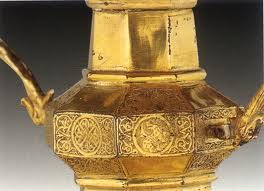 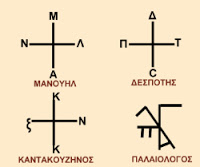 7. Κείμενα πρακτικής χρησιμότητας
Έργα εθιμοτυπίας
 Αυλική εθιμοτυπία, π.χ. Έκθεσις της βασιλείου τάξεως
 Εκκλησιαστική εθιμοτυπία, π.χ. Τακτικά
ΕΜΜΕΣΕΣ ΠΗΓΕΣ
Ι. ΦΙΛΟΛΟΓΙΚΕΣ ΠΗΓΕΣ
Ιστοριογραφία: 
 Ιστορία 
 Χρονογραφία
 Εκκλησιαστική ιστορία
Βυζαντινή ιστοριογραφία
(κοσμική) Ιστορία
Προκόπιος, Άννα Κομνηνή
Εκκλησιαστική Ιστορία
Ευσέβιος, Σωζομενός
Χρονογραφία
Θεοφάνης, Γεώργιος μοναχός
ΔΙΑΦΟΡΕΣ ΙΣΤΟΡΙΑΣ ΚΑΙ ΧΡΟΝΟΓΡΑΦΙΑΣ
1. ΑΡΧΗ ΤΗΣ ΕΞΙΣΤΟΡΗΣΗΣ
Η χρονογραφία εκθέτει τα γεγονότα ἀπὸ κτίσεως κόσμου μέχρι την εποχή που θέλει να περιγράψει ο χρονογράφος, ενώ η ιστορία ασχολείται με την εξιστόρηση των γεγονότων μιας συγκεκριμένης εποχής
ΓΛΩΣΣΑ
Υπάρχει γλωσσική διαφορά μεταξύ ιστορίας και χρονογραφίας: ενώ η ιστορία κάνει χρήση της λόγιας γλώσσας και μιμείται τους αρχαίους ιστορικούς, η χρονογραφία χρησιμοποιεί λαϊκότερες μορφές γλωσσικής έκφρασης ή κάποτε και μικτές
3.	ΚΟΙΝΟ
Η ιστορία απευθύνεται σε μορφωμένο κοινό, ενώ οι χρονογράφοι προχωρούσαν στη σύνταξη των έργων τους για πιο απλούς ανθρώπους, για ευρεία μάζα δηλαδή αναγνωστών, και για αυτό τα διάνθιζαν με διάφορα μυθικά και παράξενα φυσικά φαινόμενα
ΠΑΡΑ ΤΙΣ ΔΙΑΦΟΡΕΣ ΤΟΥΣ
και η ιστορία και η χρονογραφία, οδεύοντας σε μια παράλληλη πορεία, κατάφεραν να παραδώσουν πολύ σημαντικό υλικό για τη γνώση της εποχής, ο δε σαφής διαχωρισμός τους δεν είναι πάντοτε εφικτός, αφού τα χαρακτηριστικά του κάθε είδους συχνά συμπλέκονται στο ίδιο κείμενο.
Χρονογραφία: είναι οι συνολικές περιγραφές της ιστορίας, συνήθως με χριστιανική θεώρηση, οι οποίες άρχιζαν από κτίσεως κόσμου (από τη δημιουργία του κόσμου, από τον Αδάμ και την Εύα) και εν γένει χρησιμοποιούσαν μια απλούστερη γλώσσα, συνταγμένες με αφηγηματικό τρόπο (Γεώργιος Μοναχός, Ιωάννης Ζωναράς).
Ιστορία: παρουσιάζονται τοπικά ή και χρονικά  περιορισμένες ιστορίες, γραμμένες σε λόγιο ύφος επηρεασμένο από την ρητορική  (Προκόπιος, Αγαθίας, Θεοφύλακτος, Άννα Κομνηνή, Νικήτας Χωνιάτης).
Εκκλησιαστική ιστορία: αρχίζει τον 4ο αι. και τελειώνει τον 6ο αι.
Ο «πατέρας» της είναι ο Ευσέβιος Καισαρείας
 Υπάρχουν και αιρετικοί ιστορικοί, π.χ. Φιλοστόργιος
Η ακμή της τοποθετείται τον 5ο αι.
Τελευταίος εκπρόσωπος του είδους ο Ευάγριος Σχολαστικός
4ος – 5ος αιώνας: Διαμάχη ανάμεσα σε ειδωλολάτρες και χριστιανούς ιστοριογράφους, οι οποίοι έριχναν την ευθύνη για την παρακμή της αυτοκρατορίας στους χριστιανούς.
Ευσέβιος Καισαρείας, Ευνάπιος
6ος αιώνας: Προκόπιος, ο πιο σημαντικός ιστορικός συγγραφέας της εποχής του.
Υπέρ των πολέμων: Ιστορία
Περί κτισμάτων: επί τη βάσει του επαίνου
Ανέκδοτα: επί τη βάσει του ψόγου.
Σύμφωνα με το Γίββωνα «συνέθεσε επι-τυχώς την ιστορία, τους πανηγυρι-κούς και τη σάτιρα της εποχής του».
7ος και 9ος αιώνας: 
Πασχάλιον Χρονικόν: Αφηγείται την ιστορία από τη δημιουργία του κόσμου μέχρι την εποχή του αυτοκράτορα Ηρακλείου.
Πατριάρχης Νικηφόρος
Γεώργιος Σύγκελλος
Θεοφάνης
9ος και 10ος αιώνας
Δύο ομάδες χρονικών, οι οποίες εν μέρει εκπροσωπούσαν αντίθετες τάσεις: 
 θαυμαστές Μακεδονικής Δυναστείας
 επικριτές Μακεδονικής Δυναστείας
Συνεχιστής του Θεοφάνη (Μακεδονική Δυναστεία)
Χρονικό του Λογοθέτη
Λέων ο Διάκονος σύντομη περιγραφή των γεγονότων των ετών 858, 975, 986.
Περιγραφή της κατάκτησης της Θεσσαλονίκης από τους Άραβες (904)
11ος αιώνας
Μιχαήλ Ψελλός
Ιωάννης Σκυλίτζης
Μιχαήλ Ατταλειάτης
12ος αιώνας
Άννα Κομνηνή (Αλεξιάς)
Νικήτας Χωνιάτης
Ιωάννης Κίνναμος
Ιωάννης Ζωναράς


13ος αιώνας
Γεώργιος Ακροπολίτης
Θεόδωρος Σκουταριώτης
Γεώργιος Παχυμέρης
14ος αιώνας
Νικηφόρος Γρηγοράς
«εἷλε καθ’ ὁμολογίαν πόλεις δύο, τήν τε Κομοτηνὴν καὶ τὴν Γρατιανοῦ καλουμένας»
«ἔδοξε καὶ τῷ βασιλεῖ Καντακουζηνῷ περὶ Μοσινούπολιν, ἐξιόντι Κομοτηνῶν τῆς πολίχνης, πήξασθαι τὸ στρατόπεδον»
«καὶ ἅμα τῆς στρατιᾶς τὸ μὲν ἔτι περὶ τὴν Κομοτηνῶν πόλιν ἀπεριμερίμνως τὰς ἀγορὰς περιῄει»
Ιωάννης Καντακουζηνός
«συμβέβηκε δὲ βασιλέα τε κατὰ τὰ Κουμουτζηνὰ πόλισμα τῆς Θρᾴκης οὐ πολὺ ἀπῳκισμένον τῆς θαλάσσης αὐλίσασθαι»
«ἐβάδιζεν εἰς Κουμουτζηνὰ διὰ τὸ μηδεμίαν ἐν τῷ μεταξὺ πολεμίων ὑποπτεύειν ἔφοδον»
«καὶ Ἀμοὺρ κατὰ τὴν Ποροῦν παράλιον τῆς Θρᾴκης χώραν καταντικρὺ Κουμουτζηνῶν τὴν ἀπόβασιν ποιήσασθαι»
15ος αιώνας – Ιστορικοί της αλώσεως
Λαόνικος Χαλκοκονδύλης (Αθηναίος ιστορικός)
Δούκας (ενωτικός)
Γεώργιος Σφραντζής (ανθενωτικός)
Μιχαήλ Κριτόβουλος (Ίμβριος, φιλότουρκος)
ΑΓΙΟΛΟΓΙΚΑ ΚΕΙΜΕΝΑ
Βίοι Αγίων
Πλήθος στοιχείων για τον υλικό βίο και την καθημερινή ζωή των βυζαντινών.
Πολύ σημαντικοί οι βίοι αγίων που υπήρξαν επίσκοποι, πατριάρχες, διάσημοι εκκλησιαστικοί 

Η διαφορά ανάμεσα στην αγιολογία και στην ιστοριογραφία: 
ο ιστοριογράφος επιθυμεί να διηγηθεί τα γεγονότα μιας συγκεκριμένης εποχής ή ενός συγκεκριμένου τόπου
 ο αγιολόγος επιθυμεί πρωτίστως να εξάρει την αγιότητα του προσώπου που περιγράφει. Για να το πετύχει αυτό, κάθε μέσο είναι θεμιτό.
«ΒΟΗΘΗΤΙΚΕΣ ΕΠΙΣΤΗΜΕΣ»
Σιγιλογραφία
Επιγραφική
Νομισματική
Διπλωματική
Παλαιογραφία
Αρχαιολογία
Ιστορία της Τέχνης